Marks of Excellence
What makes a difference?
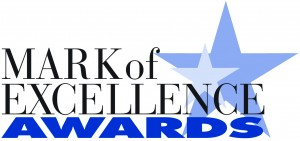 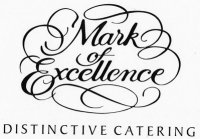 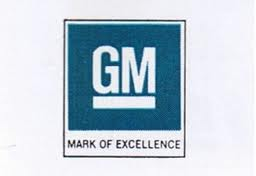 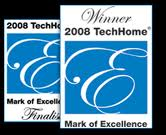 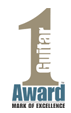 Paul wrote the Philippians.
There are marks of excellence …
…embedded in the text.
http: //www.marksofexcellence.com
Ctrl+click to follow link
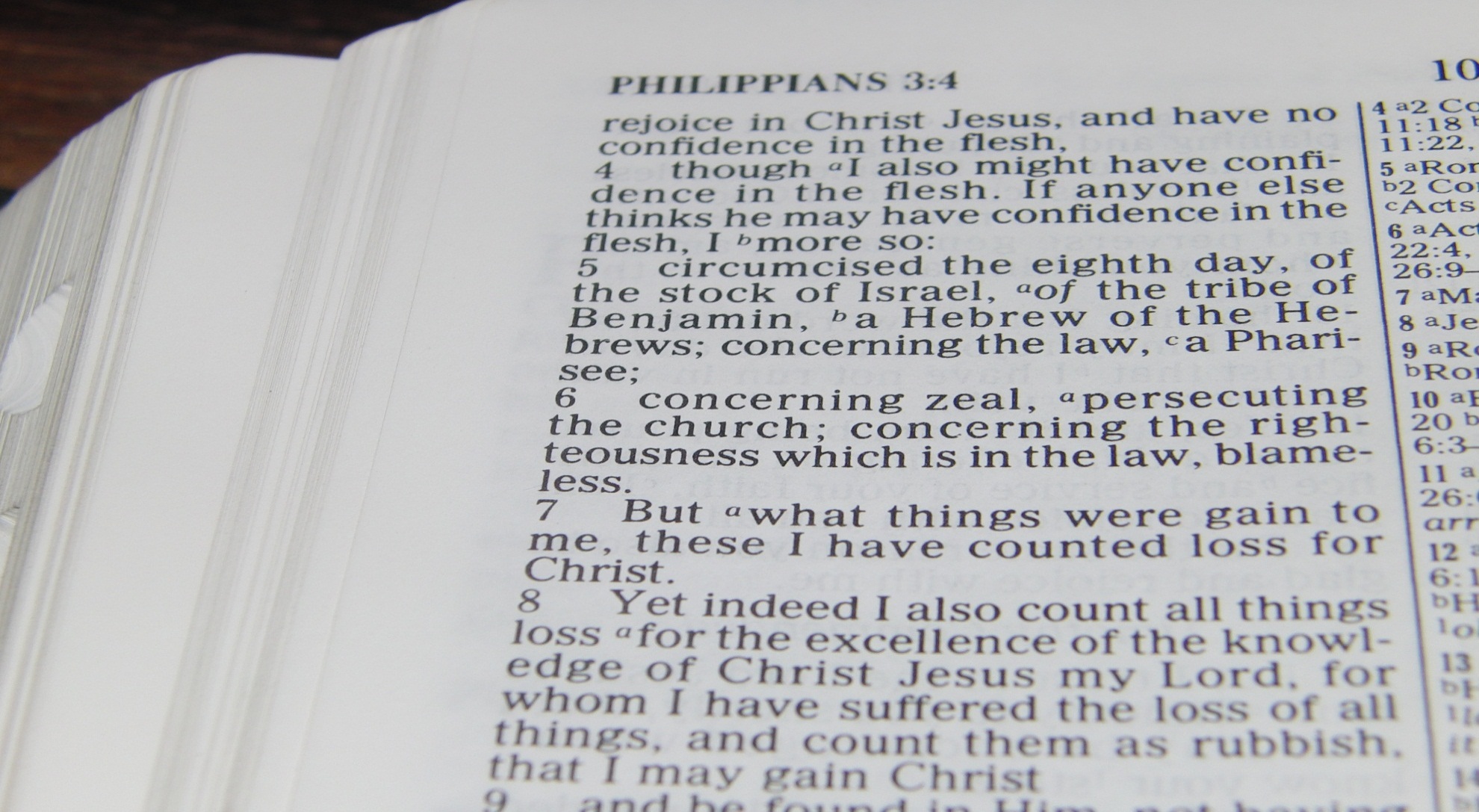 What are they?
http: //www.marksofexcellence.com
Ctrl+click to follow link
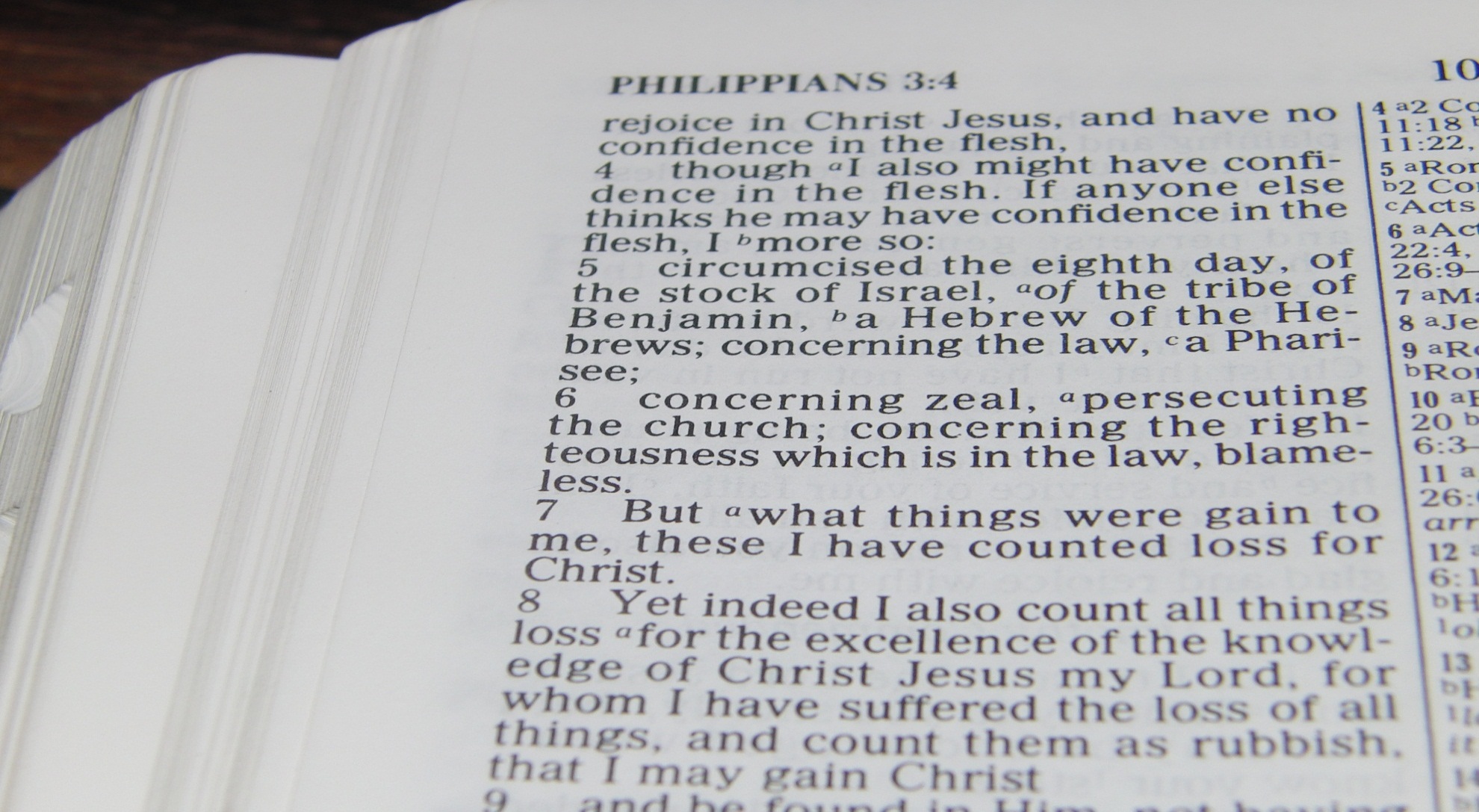 Marks of
E
X
C
E
L
L
E
N
C
E
To live is Christ
Christ
Christ
Christ
Marks of
E
X
C
E
L
L
E
N
C
E
Marks of
E
X
C
E
L
L
E
N
C
E
We must care for others.
1 Therefore if there is any consolation in Christ, if any comfort of love, if any fellowship of the Spirit, if any affection and mercy, 
2 fulfill my joy by being like-minded, having the same love, being of one accord, of one mind. 
3 Let nothing be done through selfish ambition or conceit, but in lowliness of mind let each esteem others better than himself. 
4 Let each of you look out not only for his own interests, but also for the interests of others.
Philippians 2:1-4
We must care for others.
1 Therefore if there is any consolation in Christ, if any comfort of love, if any fellowship of the Spirit, if any affection and mercy, 
2 fulfill my joy by being like-minded, having the same love, being of one accord, of one mind. 
3 Let nothing be done through selfish ambition or conceit, but in lowliness of mind let each esteem others better than himself. 
4 Let each of you look out not only for his own interests, but also for the interests of others.
Philippians 2:1-4
Jesus did.
5 Let this mind be in you which was also in Christ Jesus, 
6 who, being in the form of God, did not consider it robbery to be equal with God, 
7 but made Himself of no reputation, taking the form of a bondservant, and coming in the likeness of men. 
8 And being found in appearance as a man, He humbled Himself and became obedient to the point of death, even the death of the cross.
Philippians 2:5-8
Jesus did.
5 Let this mind be in you which was also in Christ Jesus, 
6 who, being in the form of God, did not consider it robbery to be equal with God, 
7 but made Himself of no reputation, taking the form of a bondservant, and coming in the likeness of men. 
8 And being found in appearance as a man, He humbled Himself and became obedient to the point of death, even the death of the cross.
Philippians 2:5-8
Timothy did.
19 But I trust in the Lord Jesus to send Timothy to you shortly, that I also may be encouraged when I know your state. 
20 For I have no one like-minded, who will sincerely care for your state.
Philippians 2:19-20
Timothy did.
19 But I trust in the Lord Jesus to send Timothy to you shortly, that I also may be encouraged when I know your state. 
20 For I have no one like-minded, who will sincerely care for your state.
Philippians 2:19-20
It works wonders.
Christ Jesus
Marks of
E
X
C
E
L
L
E
N
C
E
Marks of
E
X
C
E
L
L
E
N
C
E
Does it make a difference?
Jack Nicklaus said Tiger Woods can still beat his record of 18 major championships, “if he gets the 5 inches between his ears squared out.”
Does it make a difference?
Jack Nicklaus said Tiger Woods can still beat his record of 18 major championships, “if he gets the 5 inches between his ears squared out.”
Control my thoughts
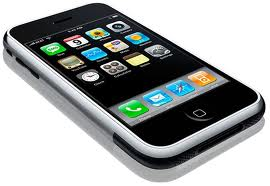 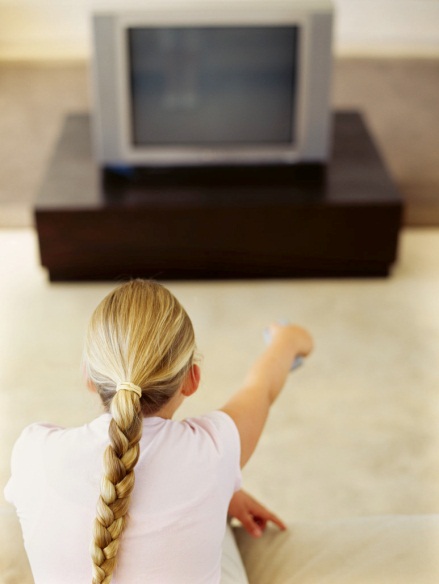 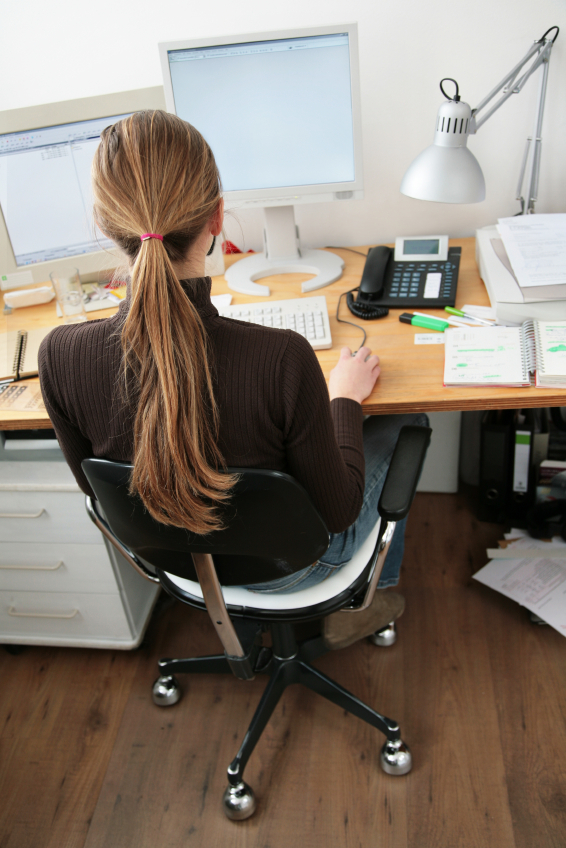 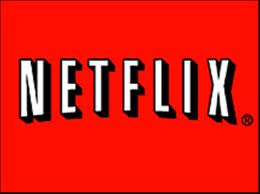 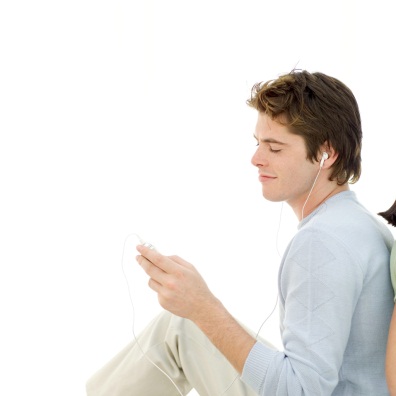 Control my thoughts
8 Finally, brethren, whatever things are true, whatever things are noble, whatever things are just, whatever things are pure, whatever things are lovely, whatever things are of good report, if there is any virtue and if there is anything praiseworthy--meditate on these things.
Philippians 4:8
Control my thoughts
8 Finally, brethren, whatever things are true, whatever things are noble, whatever things are just, whatever things are pure, whatever things are lovely, whatever things are of good report, if there is any virtue and if there is anything praiseworthy--meditate on these things.
Philippians 4:8
Marks of
E
X
C
E
L
L
E
N
C
E
Marks of
E
X
C
E
L
L
E
N
C
E
Dependence on God
11 	Not that I speak in regard to need, for I have learned in whatever state I am, to be content: 
12 	I know how to be abased, and I know how to abound. Everywhere and in all things I have learned both to be full and to be hungry, both to abound and to suffer need. 
13 	I can do all things through Christ who strengthens me. 
Philippians 4:11-13
Dependence on God
11 	Not that I speak in regard to need, for I have learned in whatever state I am, to be content: 
12 	I know how to be abased, and I know how to abound. Everywhere and in all things I have learned both to be full and to be hungry, both to abound and to suffer need. 
13 	I can do all things through Christ who strengthens me. 
Philippians 4:11-13
Dependence on God
18 	Indeed I have all and abound. I am full, having received from Epaphroditus the things sent from you, a sweet-smelling aroma, an acceptable sacrifice, well pleasing to God. 
19 	And my God shall supply all your need according to His riches in glory by Christ Jesus. 
Philippians 4:18,19
Dependence on God
18 	Indeed I have all and abound. I am full, having received from Epaphroditus the things sent from you, a sweet-smelling aroma, an acceptable sacrifice, well pleasing to God. 
19 	And my God shall supply all your need according to His riches in glory by Christ Jesus. 
Philippians 4:18,19
Every day is an opportunity.
E
X
C
E
L
L
E
N
C
E
Are we seeking God’s excellent way?
Are we seeking God’s excellent way?
Dependence on God
11 Not that I speak in regard to need, for I have learned in whatever state I am, to be content: 12 I know how to be abased, and I know how to abound. Everywhere and in all things I have learned both to be full and to be hungry, both to abound and to suffer need. 13 I can do all things through Christ who strengthens me. 14 Nevertheless you have done well that you shared in my distress. 15 Now you Philippians know also that in the beginning of the gospel, when I departed from Macedonia, no church shared with me concerning giving and receiving but you only. 16 For even in Thessalonica you sent aid once and again for my necessities. 17 Not that I seek the gift, but I seek the fruit that abounds to your account. 18 Indeed I have all and abound. I am full, having received from Epaphroditus the things sent from you, a sweet-smelling aroma, an acceptable sacrifice, well pleasing to God. 19 And my God shall supply all your need according to His riches in glory by Christ Jesus. Philippians 4:13
What are some “marks of excellence”?
Concern for spiritual growth
Care unselfishly for others
What are some “marks of excellence”?
Concern for spiritual growth
Care unselfishly for others
Control my thoughts
Control my thoughts
8 Finally, brethren, whatever things are true, whatever things are noble, whatever things are just, whatever things are pure, whatever things are lovely, whatever things are of good report, if there is any virtue and if there is anything praiseworthy--meditate on these things.
Philippians 4:8
Control my thoughts
8 Finally, brethren, whatever things are true, whatever things are noble, whatever things are just, whatever things are pure, whatever things are lovely, whatever things are of good report, if there is any virtue and if there is anything praiseworthy--meditate on these things.
Philippians 4:8
What are some “marks of excellence”?
Concern for spiritual growth
Care unselfishly for others
Control my thoughts
Confidence in the flesh
What are some “marks of excellence”?
Concern for spiritual growth
Care unselfishly for others
Control my thoughts
Confidence in the flesh
What are some “marks of excellence”?
Concern for spiritual growth
Care unselfishly for others
Control my thoughts
Confidence in the flesh
Count “gain” as loss for Christ
Count “gain” as loss for Christ
7 But what things were gain to me, these I have counted loss for Christ.
 8 Yet indeed I also count all things loss for the excellence of the knowledge of Christ Jesus my Lord, for whom I have suffered the loss of all things, and count them as rubbish, that I may gain Christ
Philippians 3:7,8
Count “gain” as loss for Christ
7 But what things were gain to me, these I have counted loss for Christ.
 8 Yet indeed I also count all things loss for the excellence of the knowledge of Christ Jesus my Lord, for whom I have suffered the loss of all things, and count them as rubbish, that I may gain Christ
Philippians 3:7,8
Count “gain” as loss for Christ
7 But what things were gain to me, these I have counted loss for Christ.
 8 Yet indeed I also count all things loss for the excellence of the knowledge of Christ Jesus my Lord, for whom I have suffered the loss of all things, and count them as rubbish, that I may gain Christ
Philippians 3:7,8
What are some “marks of excellence”?
Concern for spiritual growth
Care unselfishly for others
Control my thoughts
Confidence in the flesh
Count “gain” as loss for Christ
Complete dependence on Christ
Complete dependence on Christ
13 I can do all things through Christ who strengthens me.
Philippians 4:13
What are some “marks of excellence”?
Concern for spiritual growth
Care unselfishly for others
Control my thoughts
Confidence in the flesh
Counting “gain” as loss for Christ
Complete dependence on Christ
Consumed by Christ
Consumed by Christ
20 according to my earnest expectation and hope that in nothing I shall be ashamed, but with all boldness, as always, so now also Christ will be magnified in my body, whether by life or by death.
 21 For to me, to live is Christ, and to die is gain.
 Philippians 1:20,21
Consumed by Christ
20 according to my earnest expectation and hope that in nothing I shall be ashamed, but with all boldness, as always, so now also Christ will be magnified in my body, whether by life or by death.
 21 For to me, to live is Christ, and to die is gain.
 Philippians 1:20,21
What are some “marks of excellence”?
Concern for spiritual growth
Care unselfishly for others
Control my thoughts
Confidence in the flesh
Count “gain” as loss for Christ
Complete dependence on Christ
Consumed by Christ
Carry a heavenly passport
Carry a heavenly passport
20 For our citizenship is in heaven, from which we also eagerly wait for the Savior, the Lord Jesus Christ,
Philippians 3:20
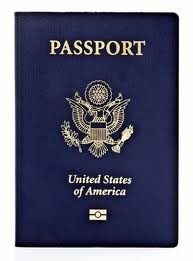 Carry a heavenly passport
20 For our citizenship is in heaven, from which we also eagerly wait for the Savior, the Lord Jesus Christ,
Philippians 3:20
What are some “marks of excellence”?
My actions
Concern for spiritual growth
Care unselfishly for others
Control my thoughts
Confidence in the flesh
Counting “gain” as loss for Christ
Complete dependence on Christ
Consumed by Christ
Carry a heavenly passport
My attitude
My outlook
Every day is an opportunity for excellence
What are some “marks of excellence”?
Concern for spiritual growth
Care unselfishly for others
Control my thoughts
Confidence in the flesh
Counting “gain” as loss for Christ
Complete dependence on Christ
Consumed by Christ
Carry a heavenly passport
What are some “marks of excellence”?
Concern for spiritual growth
Care unselfishly for others
Control my thoughts
Confidence in the flesh
Count “gain” as loss for Christ
Complete dependence on Christ
Consumed by Christ
Carry a heavenly passport
Concern for spiritual growth
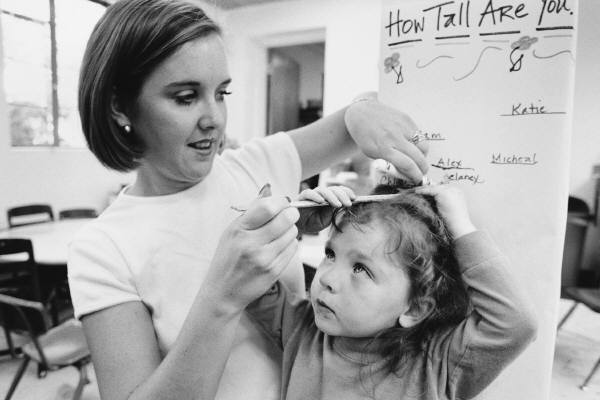 Concern for spiritual growth
9 And this I pray, that your love may abound still more and more in knowledge and all discernment,
 10 that you may approve the things that are excellent, that you may be sincere and without offense till the day of Christ,
 11 being filled with the fruits of righteousness which are by Jesus Christ, to the glory and praise of God.
 Philippians 1:9-11
Concern for spiritual growth
1 	Blessed is the man Who walks not in the counsel of the ungodly, Nor stands in the path of sinners, Nor sits in the seat of the scornful;
 2 	But his delight is in the law of 	the LORD, And in His law he meditates 	day and night.
 3 	He shall be like a tree Planted by the rivers of water, That brings forth its fruit in its 	season, Whose leaf also shall not wither; And whatever he does shall 	prosper.
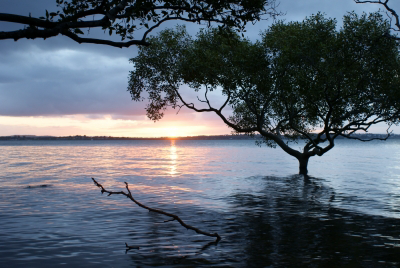 Jennifer Elison
Concern for spiritual growth
1 	Blessed is the man Who walks not in the counsel of the ungodly, Nor stands in the path of sinners, Nor sits in the seat of the scornful;
 2 	But his delight is in the law of 	the LORD, And in His law he meditates 	day and night.
 3 	He shall be like a tree Planted by the rivers of water, That brings forth its fruit in its 	season, Whose leaf also shall not wither; And whatever he does shall 	prosper.
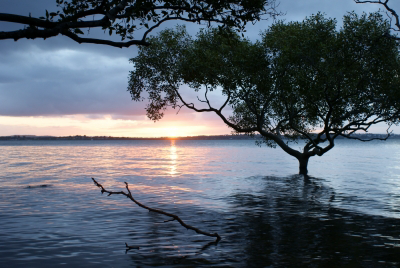 Jennifer Elison
We must care.
1 Therefore if there is any consolation in Christ, if any comfort of love, if any fellowship of the Spirit, if any affection and mercy, 2 fulfill my joy by being like-minded, having the same love, being of one accord, of one mind. 3 Let nothing be done through selfish ambition or conceit, but in lowliness of mind let each esteem others better than himself. 4 Let each of you look out not only for his own interests, but also for the interests of others. 5 Let this mind be in you which was also in Christ Jesus, 6 who, being in the form of God, did not consider it robbery to be equal with God, 7 but made Himself of no reputation, taking the form of a bondservant, and coming in the likeness of men. 8 And being found in appearance as a man, He humbled Himself and became obedient to the point of death, even the death of the cross. 9 Therefore God also has highly exalted Him and given Him the name which is above every name, 10 that at the name of Jesus every knee should bow, of those in heaven, and of those on earth, and of those under the earth, 11 and that every tongue should confess that Jesus Christ is Lord, to the glory of God the Father. 12 Therefore, my beloved, as you have always obeyed, not as in my presence only, but now much more in my absence, work out your own salvation with fear and trembling; 13 for it is God who works in you both to will and to do for His good pleasure. 14 Do all things without complaining and disputing, 15 that you may become blameless and harmless, children of God without fault in the midst of a crooked and perverse generation, among whom you shine as lights in the world, 16 holding fast the word of life, so that I may rejoice in the day of Christ that I have not run in vain or labored in vain. 17 Yes, and if I am being poured out as a drink offering on the sacrifice and service of your faith, I am glad and rejoice with you all. 18 For the same reason you also be glad and rejoice with me. 19 But I trust in the Lord Jesus to send Timothy to you shortly, that I also may be encouraged when I know your state.